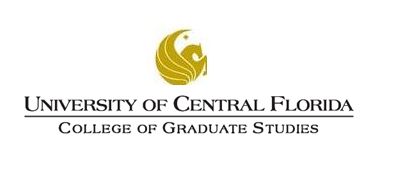 How to Process a “What IF” Report
Training Presentation
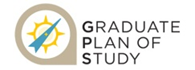 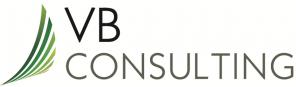 How to Process a WHIF Report
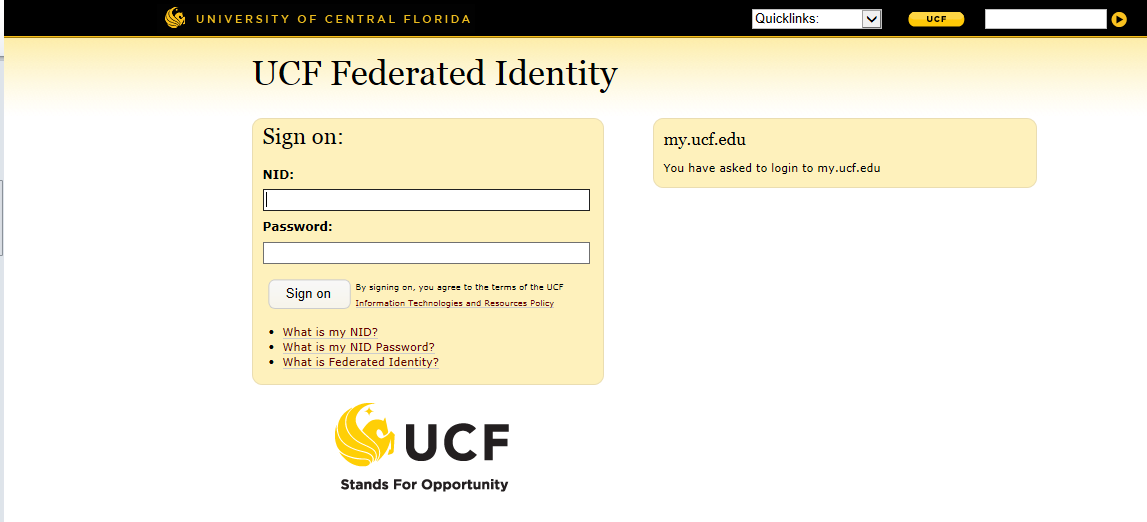 To sign on ENTER your  “NID and Password”
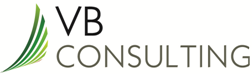 How to Process a WHIF Report
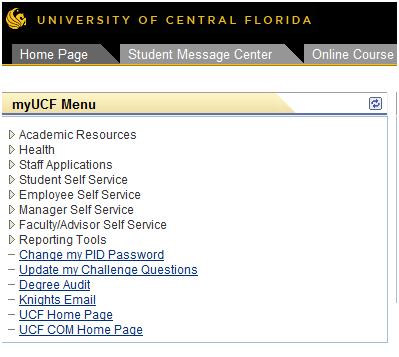 SELECT  “Student Self Service”
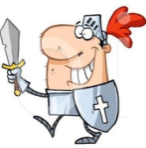 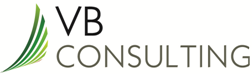 How to Process a WHIF Report
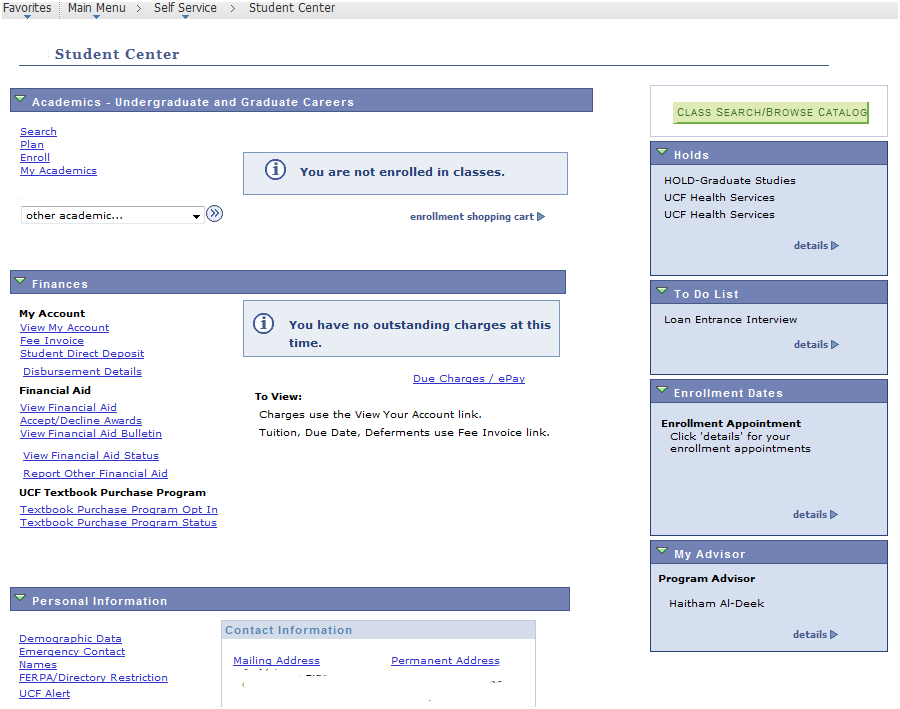 Knight
SELECT “My Academics”
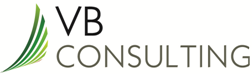 How to Process a WHIF Report
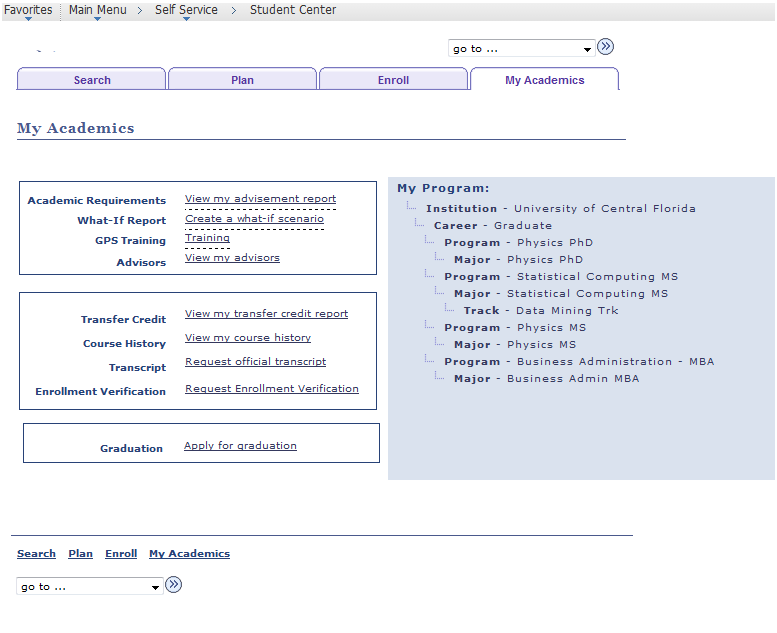 Knight Rider
SELECT “Create a what-if scenario”
Please note that you may also access the What-If Report from the Advisement report link
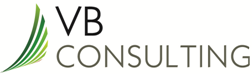 How to Process a WHIF Report
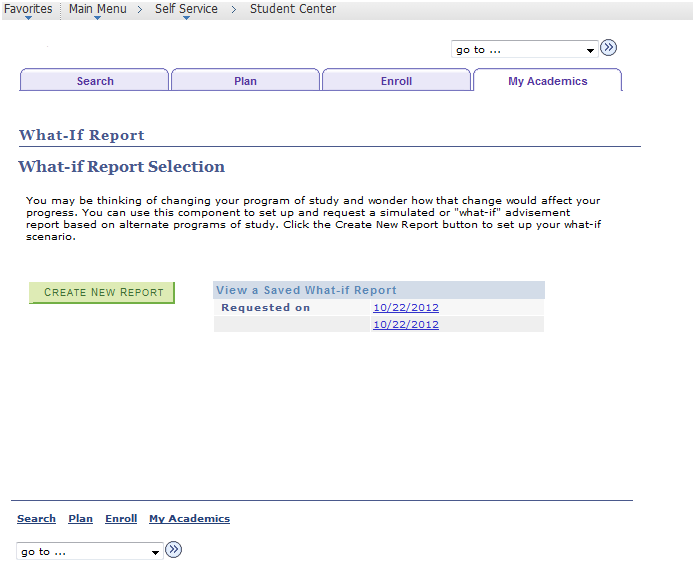 Knight Rider
SELECT “Create New Report”
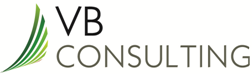 How to Process a WHIF Report
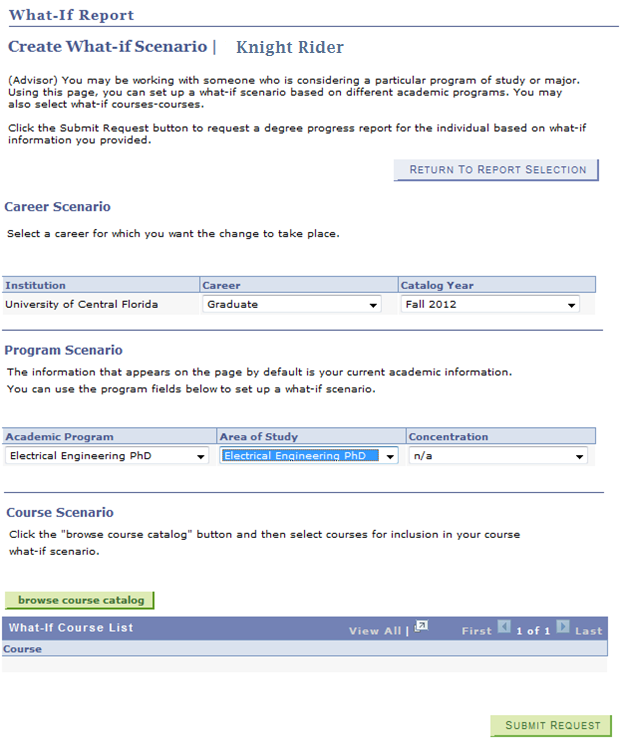 You may change your catalog year here
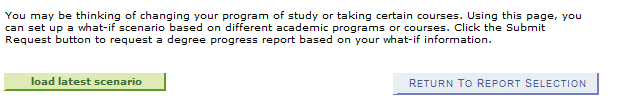 Note that your current active program information will populate in this area. To Process a WHIF you must change the “Academic Program” and the “Area of Study” to the program you intend to simulate
If you would like to simulate a course or courses, select “browse course catalog”
Click “Submit Request”
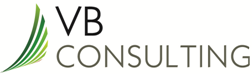 How to Process a WHIF Report
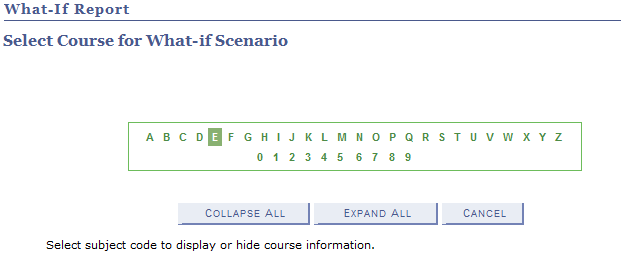 You may select your Subject Code / Program to access to the course information.
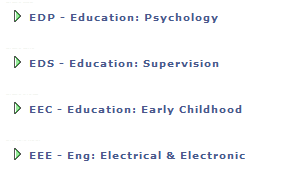 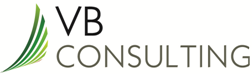 How to Process a WHIF Report
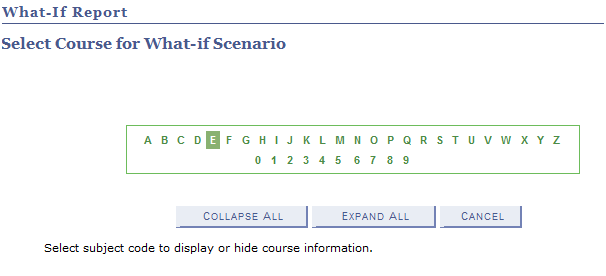 Make sure to push the Select button to select a course. 

Note: Should you hit the hyperlink, it will take you to the student shopping cart for enrollment.
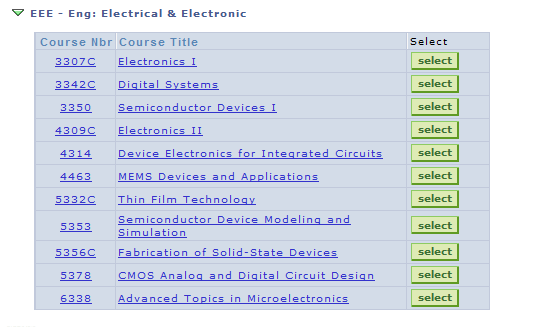 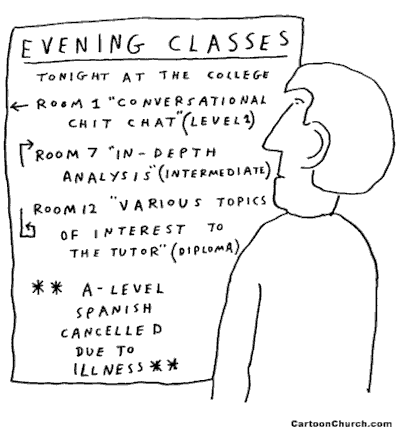 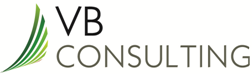 How to Process a WHIF Report
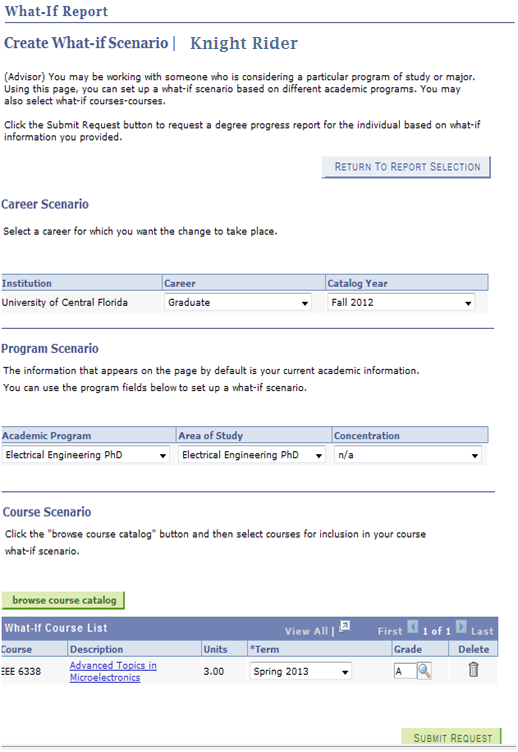 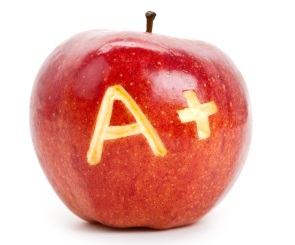 After selecting the WHIF course, If you would like to add a “WHAT IF” grade you may do so in the grade section.
Click “Submit Request”.
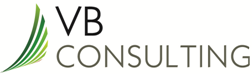 How to Process a WHIF Report
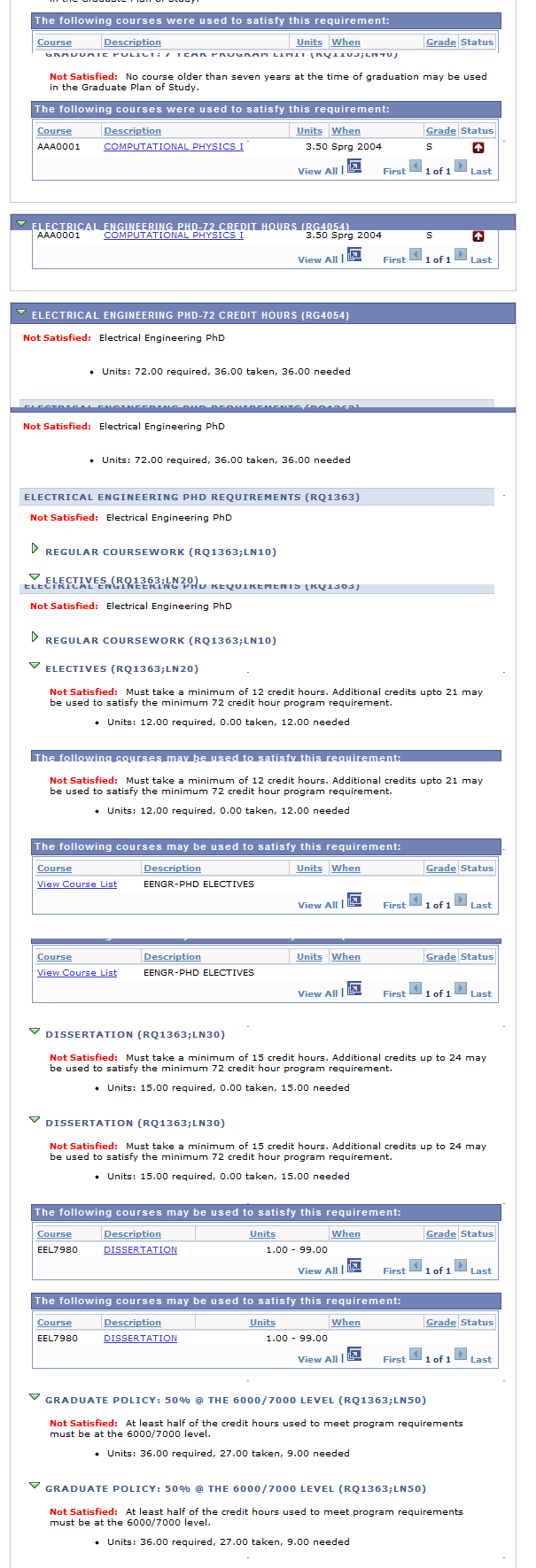 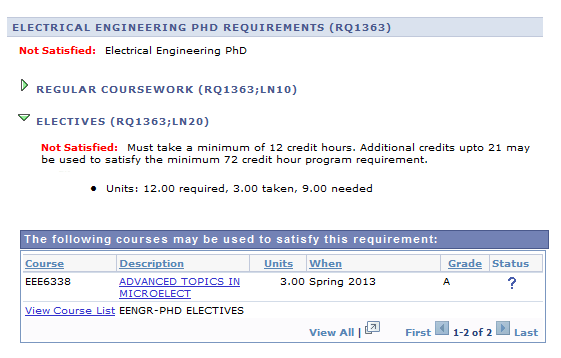 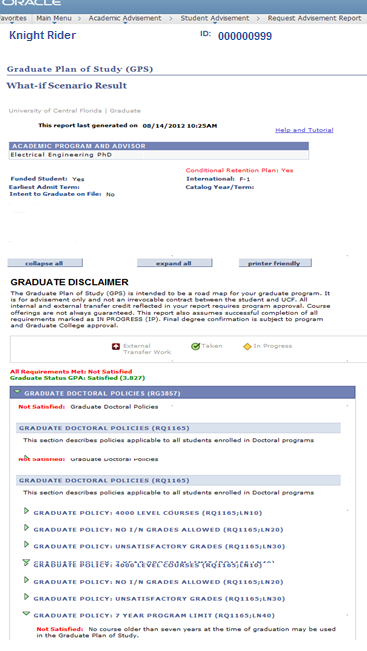 Here is your full Report. 

These are the requirements you would need to satisfy in order to graduate.
And there we have it!
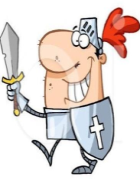 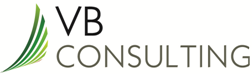